AIHE
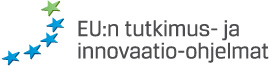 Ohjelma tulossa
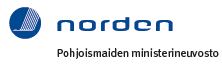 Paras katselukokemus Windows/Internet Explorer